A GAME PLAN FOR WORK | GLOSSARY
GLOSSARY
applicant: one who applies, as for a job.
aptitude: an inborn ability, as for learning; a talent.  
benefits: entitlements available in an employment agreement, such as medical and dental insurance.
font: a complete set of printing type of a particular style.
format: the arrangement of data for storage or display. 
mentor: a wise and trusted counselor or teacher.
personnel: the body of persons employed by or active in an organization, business, or service.
prerequisite: required or necessary as a prior condition.
qualification: a quality, an ability, or an accomplishment that makes a person suitable for a particular position or task.
reference: 1. a person who is in a position to recommend another or to guarantee his or her fitness, as for a job. 2. a statement about a person’s qualifications, character, and dependability.
resume: a brief account of one’s professional or work experience and qualifications, often submitted with an employment application.
© 2022 OVERCOMING OBSTACLES
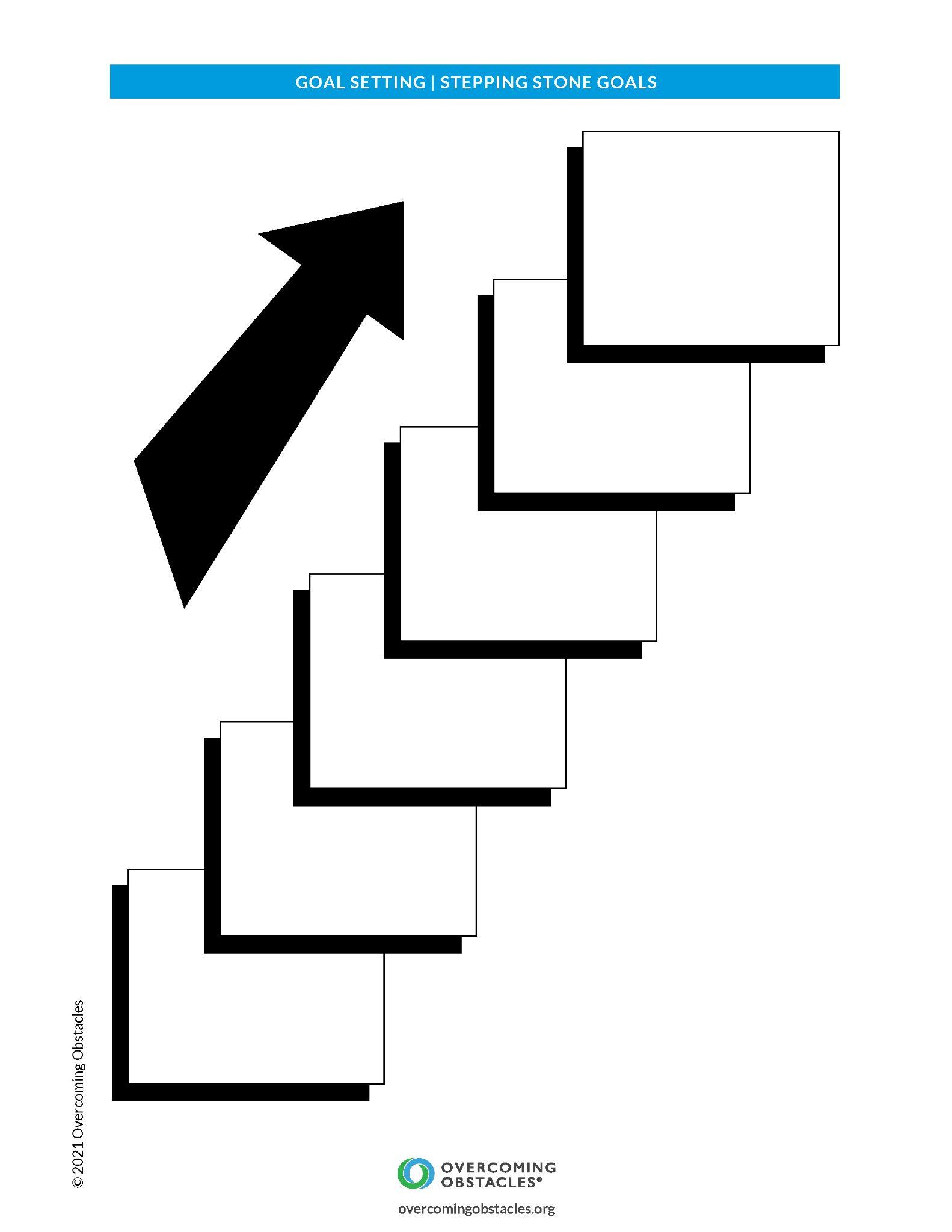